Комунальний заклад освіти
«…………………………………….. середня загальноосвітня школа №1 І-ІІІ ступенів
 Солонянської  районної ради Дніпропетровської області»
Самопрезентація 

досвіду роботи  учителя  біології (хімії)
фото
……ПІБ……
Освіта - вища (…………….. державний педагогічний інститут, ……..р.)  
Педстаж - ….. роки      
Категорія - вища 
Педагогічне звання –…….
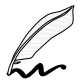 Коротка автобіографія
Педагогічне кредо
Формула успіху
Науково-методична проблема
Пріоритетні напрямки діяльності
Провідні дидактичні принципи, що використовую  в  роботі
Інновації, які впроваджую
Методична робота
Участь у методичних заходах
Участь у педагогічних конкурсах, ярмарках
Публікація матеріалів з досвіду роботи
(Електронні видання)  
(Друковані видання)
Курсова перепідготовка
Моніторинг якості освіти
Результати ЗНО, ДПА
Робота зі здібними та обдарованими учнями
(учнівські конкурси, акції, заходи)
Участь учнів в олімпіадах (за останні 5 років)
Мої  досягнення
Електронна адреса.Власні електронні ресурси (посилання).